Research Publications AnalysisSaint Mary’s 2001 -2011
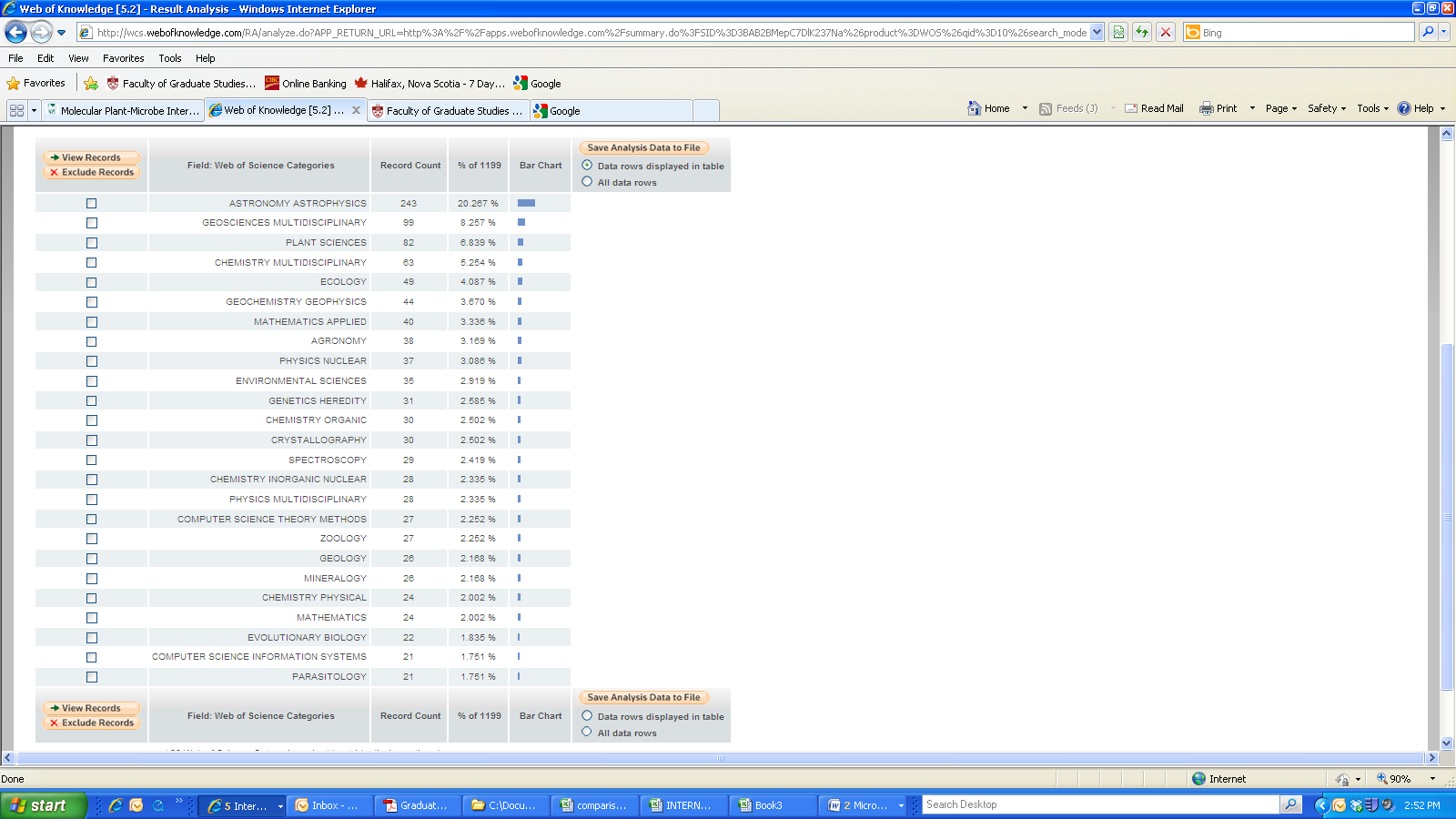 Thompson Reuters “Web of Knowledge”Science Citation Index Expanded 25 August 2011
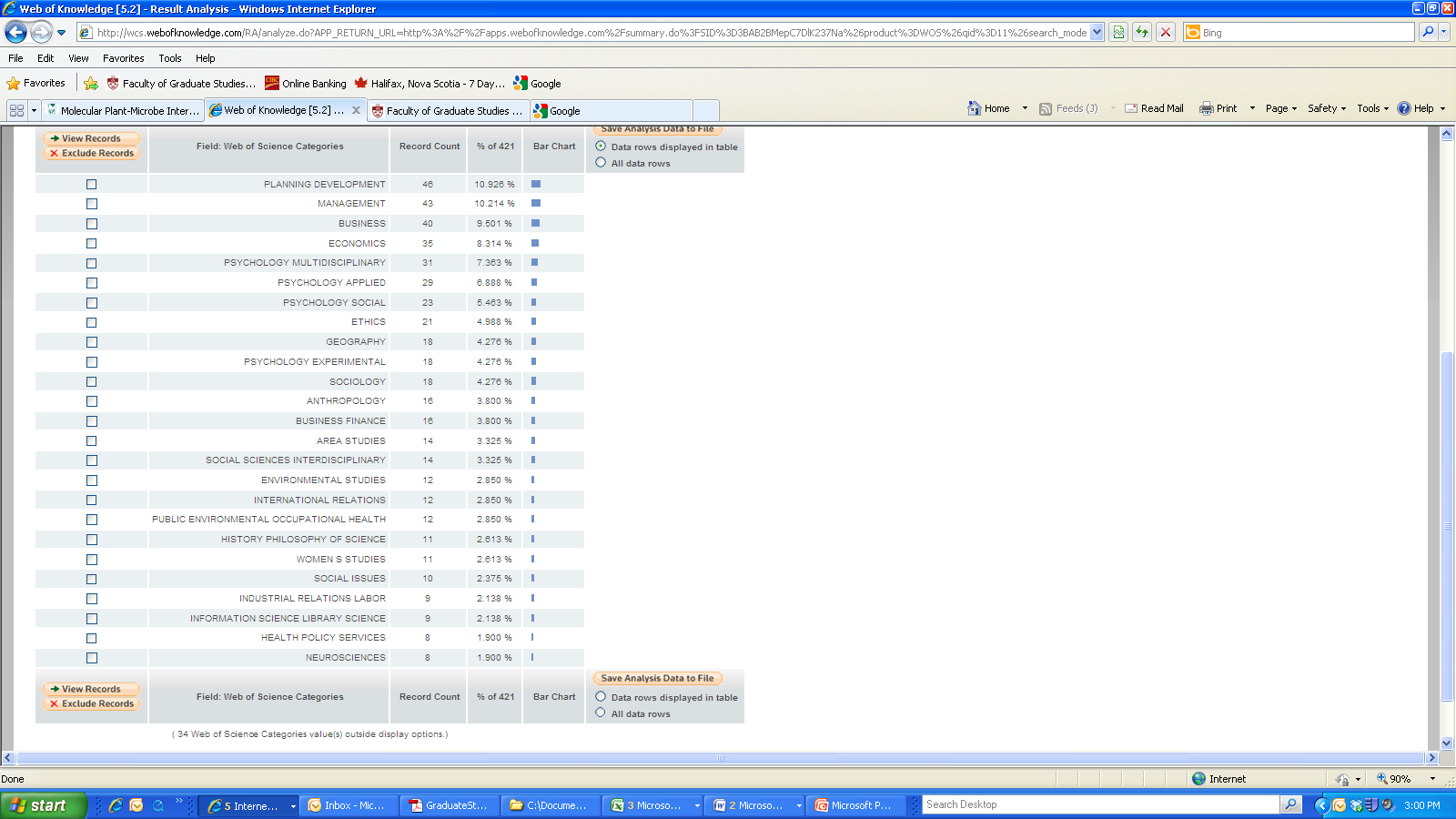 Thompson Reuters “Web of Knowledge” Social Sciences Citation Index 25 August 2011
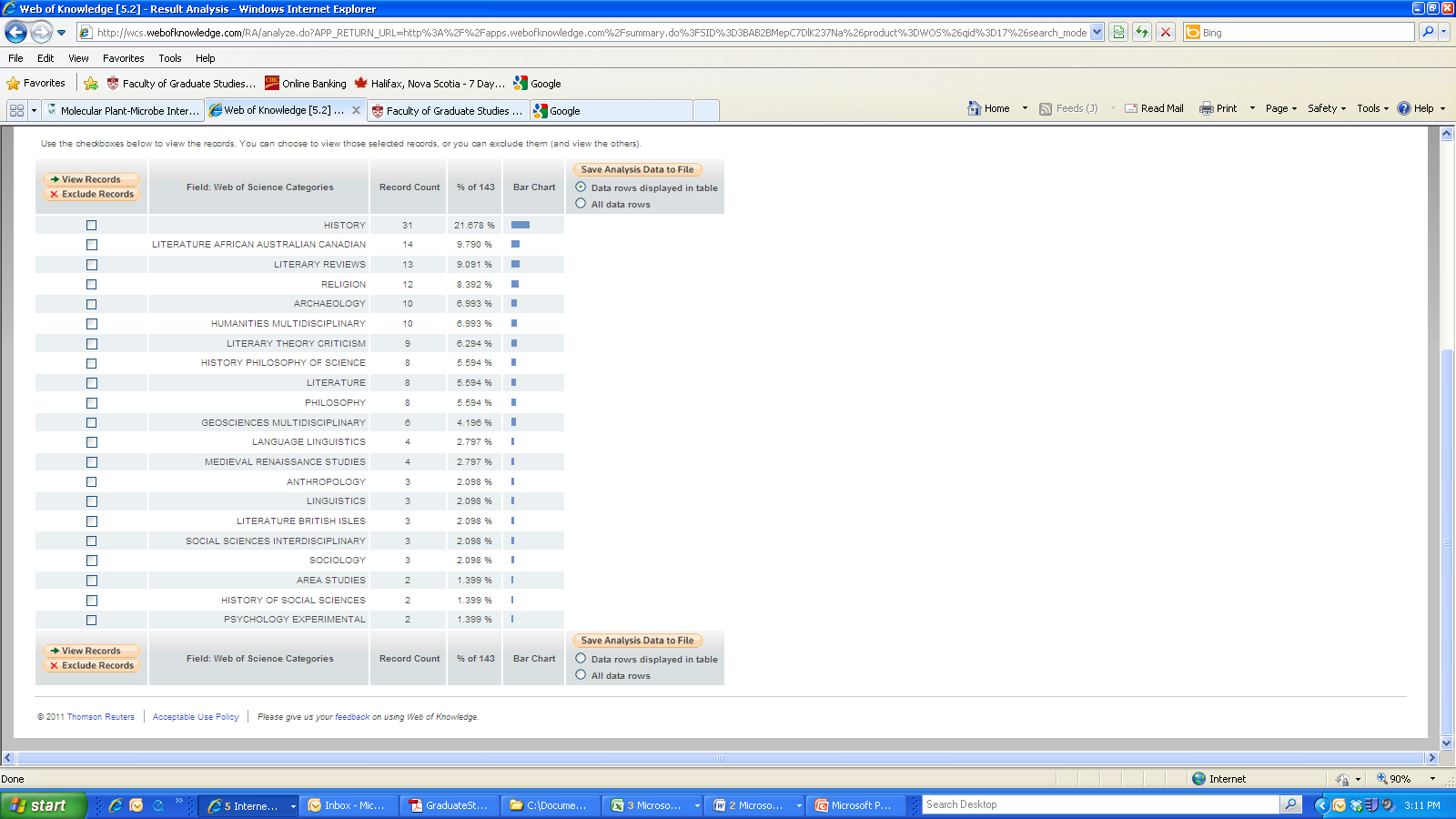 Thompson Reuters “Web of Knowledge” Arts & Humanities Citation Index 25 August 2011
Caution
Only peer-reviewed articles in journals contained within the databases
Science: 8368 journals
Social: 2177 journals
Arts & Humanities: 1650 journals

Analysis “double counts” paper if falls into more than one category.